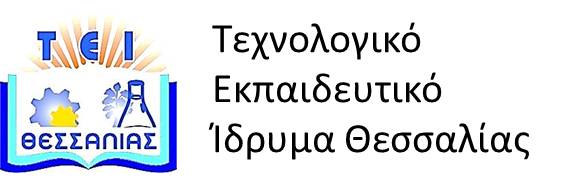 Επιχειρησιακές Επικοινωνίες
Ενότητα 3:  Η διεργασία της επικοινωνίας.
Διδάσκων: Γεώργιος Ασπρίδης,
Επίκουρος Καθηγητής.
Τμήμα Διοίκησης Επιχειρήσεων.
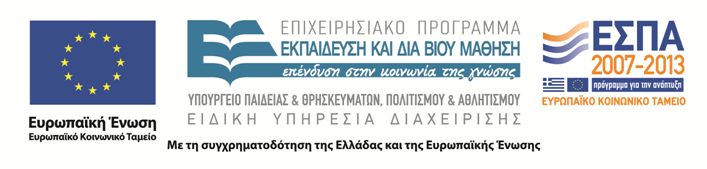 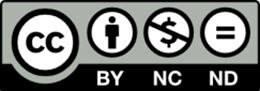 Άδειες χρήσης
Το παρόν εκπαιδευτικό υλικό υπόκειται στην παρακάτω άδεια χρήσης Creative Commons (C C): Αναφορά δημιουργού (B Y), Μη εμπορική χρήση (N C), Μη τροποποίηση (N D), 3.0, Μη εισαγόμενο. 
Για εκπαιδευτικό υλικό, όπως εικόνες, που υπόκειται σε άλλου τύπου άδειας χρήσης, η άδεια χρήσης αναφέρεται ρητώς.
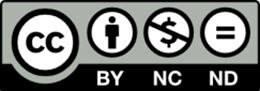 2
Χρηματοδότηση
Το παρόν εκπαιδευτικό υλικό έχει αναπτυχθεί στα πλαίσια του εκπαιδευτικού έργου του διδάσκοντα. 
Το έργο «Ανοικτά Ακαδημαϊκά Μαθήματα στο ΤΕΙ Θεσσαλίας» έχει χρηματοδοτήσει μόνο τη αναδιαμόρφωση του εκπαιδευτικού υλικού.
Το έργο υλοποιείται στο πλαίσιο του Επιχειρησιακού Προγράμματος  «Εκπαίδευση και Δια Βίου Μάθηση» και συγχρηματοδοτείται από την Ευρωπαϊκή Ένωση (Ευρωπαϊκό Κοινωνικό Ταμείο) και από εθνικούς πόρους.
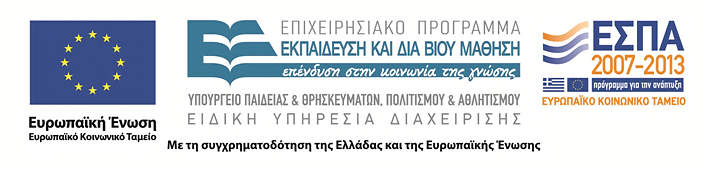 3
Περιεχόμενα ενότητας
1) Η διεργασία της επικοινωνίας
2) Μοντέλα επικοινωνίας
Η διεργασία της επικοινωνίας
4
Η ΔΙΕΡΓΑΣΙΑ ΤΗΣ ΕΠΙΚΟΙΝΩΝΙΑΣ
Η διεργασία της επικοινωνίας
5
Επικοινωνία και Κουλτούρα Οργανισμού
Κουλτούρα 
Επικοινωνίας
Κουλτούρα
Μάθησης
Κουλτούρα
Συνεχούς
Βελτίωσης
Η διεργασία της επικοινωνίας
6
Η Διεργασία της Επικοινωνίας
Μ
Μ
Μ
Απο-
κωδικοποίηση
Πηγή
Κωδικοποίηση
Κανάλι
Μ
Αποδέκτης
Έλεγχος Επιτυχίας της Μετάδοσης / Ανατροφοδότηση
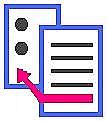 Η διεργασία της επικοινωνίας
7
ΤΑ ΜΟΝΤΕΛΑ ΤΗΣ ΕΠΙΚΟΙΝΩΝΙΑΣ
Η διεργασία της επικοινωνίας
8
Shannon & Weaver Model of Communication
sender – receiver – message - feedback
Η διεργασία της επικοινωνίας
9
Transactional Model of Communication
Η διεργασία της επικοινωνίας
10
Interactional Model of Communication
Η διεργασία της επικοινωνίας
11
Άξονες λειτουργίας της επικοινωνίας
Έλεγχος.
Παρακίνηση.
Έκφραση συναισθημάτων.
Μετάδοση και διάχυση πληροφοριών.
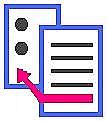 Η διεργασία της επικοινωνίας
12
Τέλος ενότητας
Επεξεργασία υλικού: 
Μέγας Χρήστος
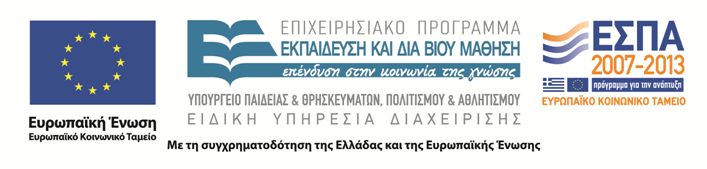 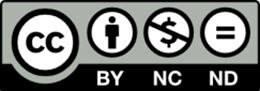